Friends to Ten 
Objective: Remove all cards by finding pairs that add up to 10.
 
Setup:
Remove all 10s, Jacks, Queens, and Kings from the deck (if you have a child friendly pack, remove all numbers 10 and above, and the 0 card).
Shuffle cards.
Lay out 2 rows of 5 cards facing up, you should have 10 cards laid out in total. 
Split the remaining cards into two piles and place next to the game. These will be your pickup cards.
 
How to play
First player will look for two cards in the layout that add up to 10. Valid pairs are: Ace (1)+9, 2+8, 3+7, 4+6, 5+5 
Remove those two cards and keep in a pile next to the game.
Replace the removed cards with two new cards from the deck. There should always be 10 cards face up.
Repeat with the next player and continue to take turns until all cards are gone.
 
If players get stuck and can't find any more pairs, they can reshuffle the remaining cards and lay them out again.
 
End of Game:
Once all cards are paired and removed, celebrate the win!
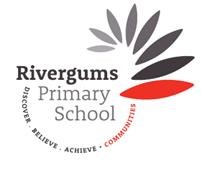 Adaptations
Number matching/recognition: Allow students to pair the cards by matching numbers. Instead of finding pairs to                          make ten, students will find two cards that match 
Addition to 5 Allow players to make pairs to five (i.e. 3 and 2 make 5)

Hints: Allow players to ask for hints if they get stuck. Another player or an adult can point out a possible pair without revealing the exact cards.
Reduced Deck Size: Use fewer cards by only including cards from Ace to 6. This reduces the number of combinations players need to remember.
Visual Aids: Use cards with numbers clearly written and color-coded pairs (e.g., Ace and 9 are in the same colour) to help players easily identify matching pairs.
 
Adaptions to create a challenge
Decreased time limit: Introduce a time limit for each turn (e.g., 15 seconds to find a pair) to increase the challenge.
Larger layout: Lay out more cards (e.g., 15 cards in 3 rows of 5) to increase the complexity and number of possible combinations.
Memory game: Lay out the cards and allow players to look at them for 1 minute. Then, turn all the cards face down. Players must remember the positions and values to find pairs to ten.
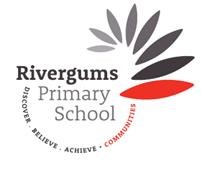 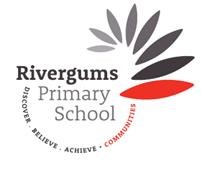